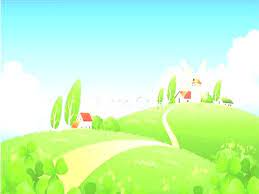 PHÒNG GD& ĐT TX BUÔN HỒ
TRƯỜNG MG BÌNH MINH
chỦ ĐỀ NHÁNH : HIỆN TƯỢNG TỰ NHIÊN
HOẠT ĐỘNG. PHÁT TRIỂN NHẬN THỨC
ĐỀ TÀI: THÊM BỚT TRONG PHẠM VI 9
GIÁO VIÊN: LÊ THỊ HẠNH
Hoạt động 1:
Ôn số lượng
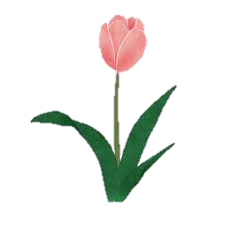 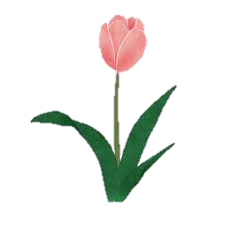 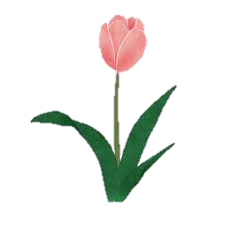 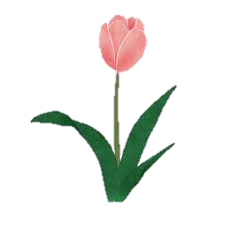 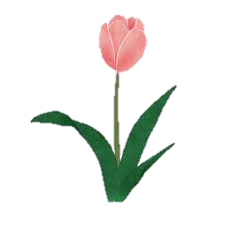 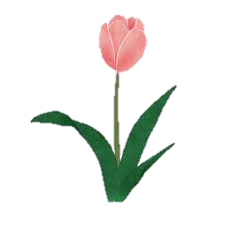 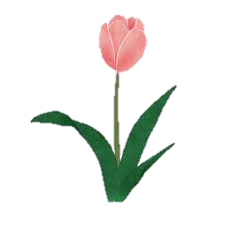 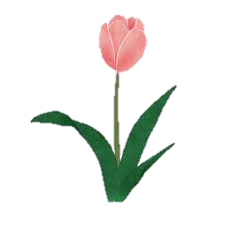 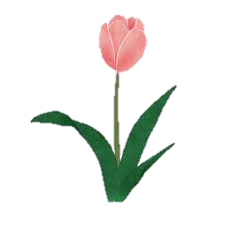 7
9
8
Hoạt động 2:
Thêm bớt trong phạm vi 9
9
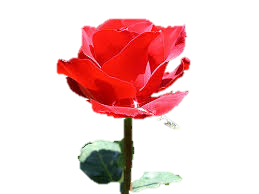 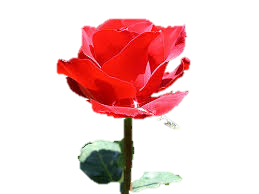 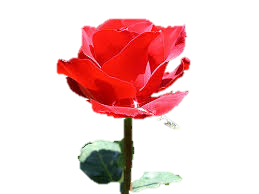 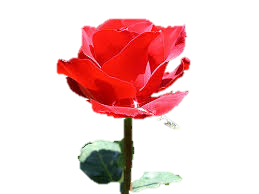 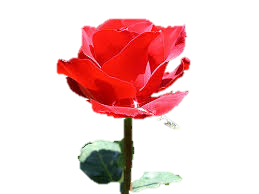 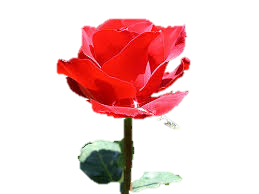 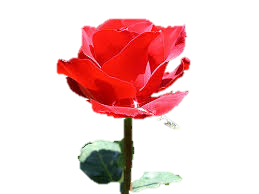 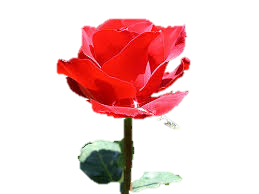 9
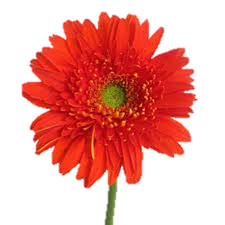 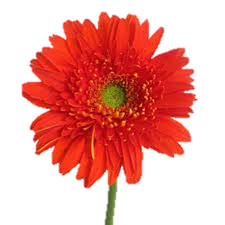 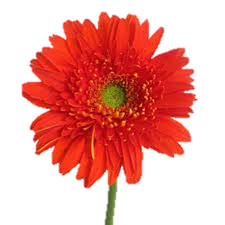 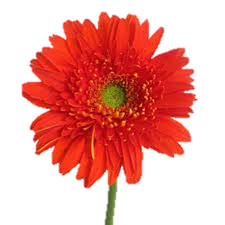 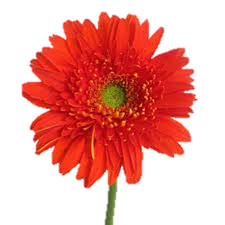 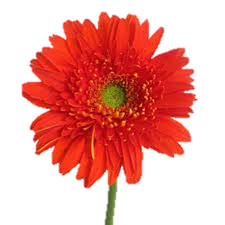 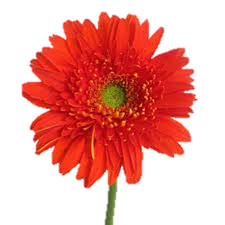 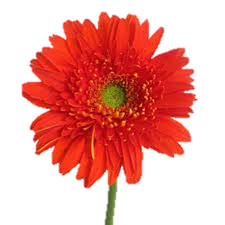 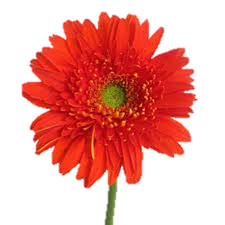 9
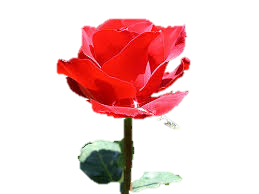 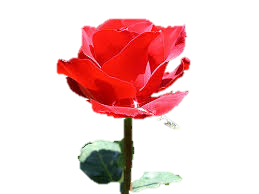 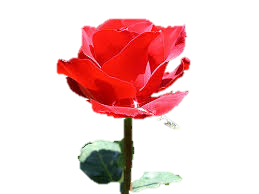 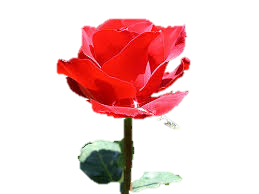 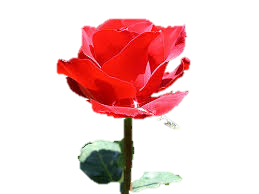 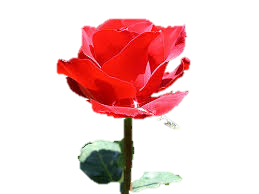 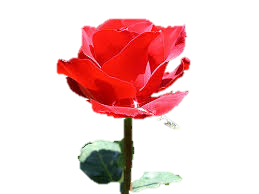 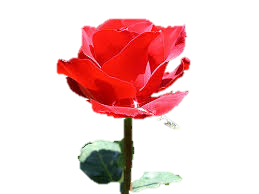 8
9
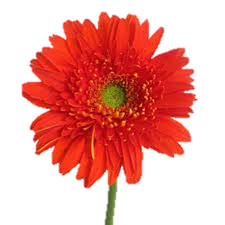 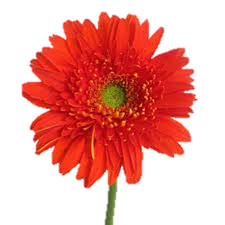 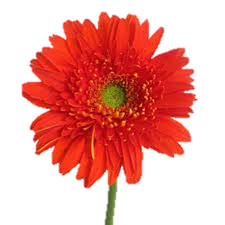 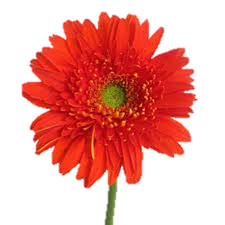 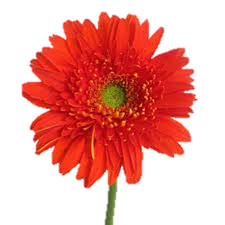 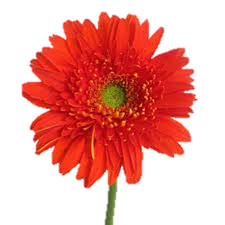 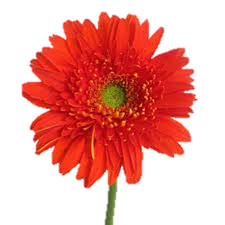 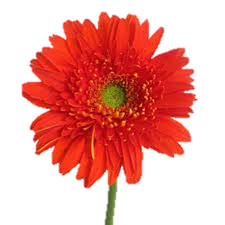 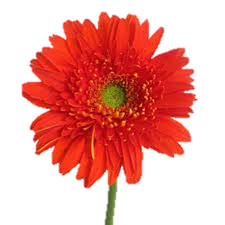 9
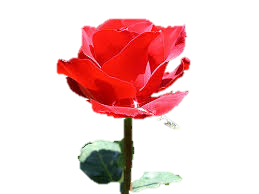 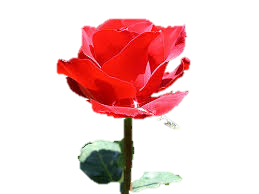 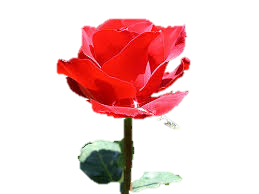 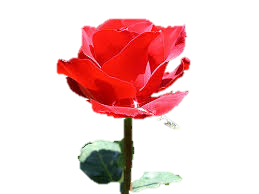 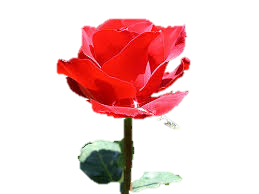 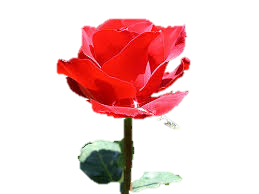 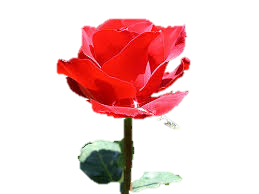 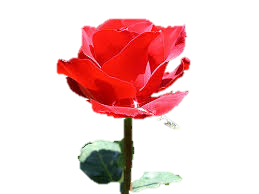 9
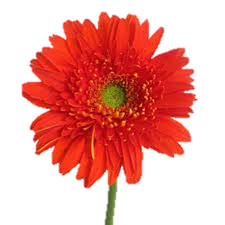 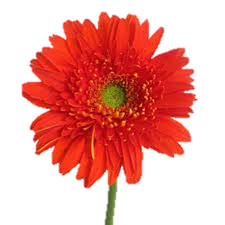 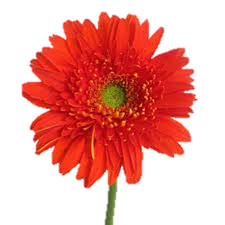 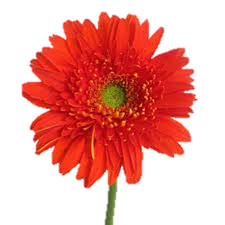 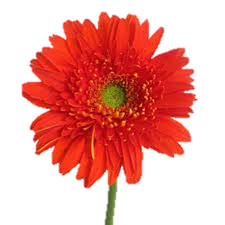 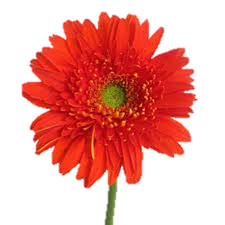 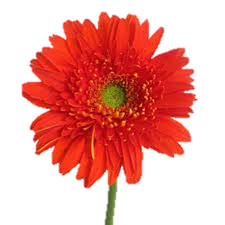 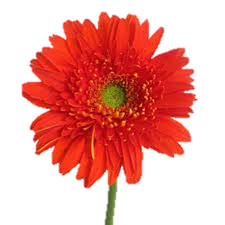 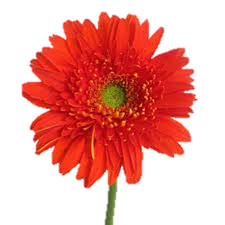 9
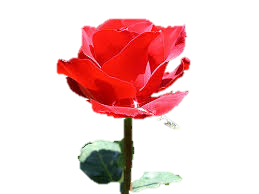 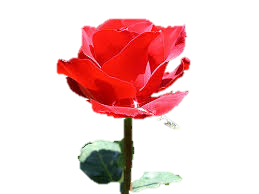 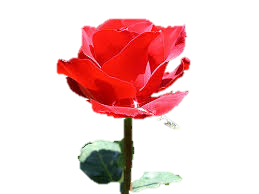 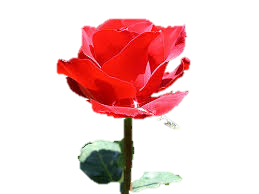 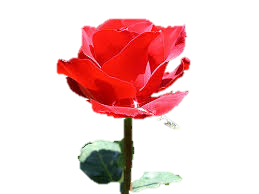 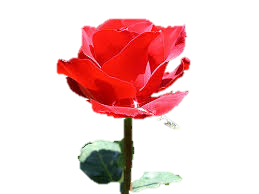 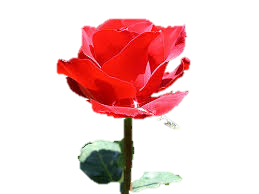 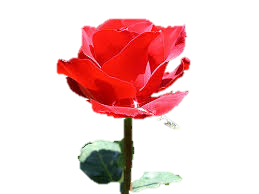 7
9
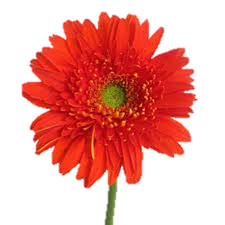 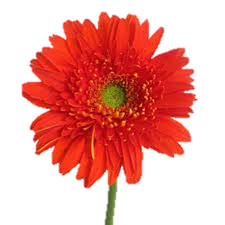 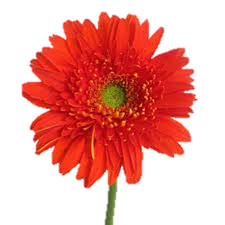 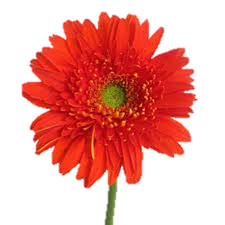 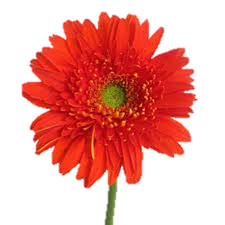 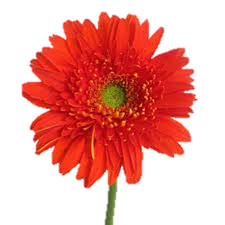 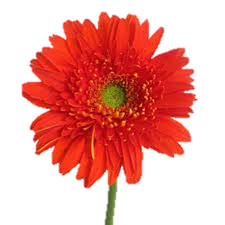 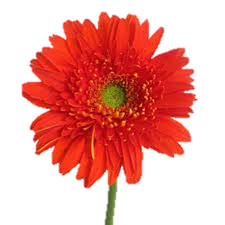 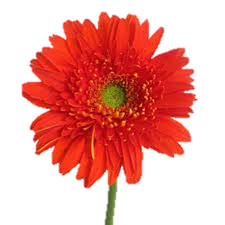 9
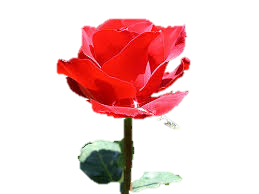 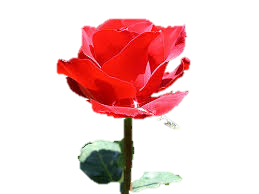 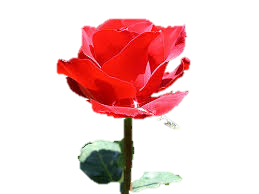 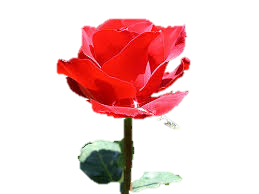 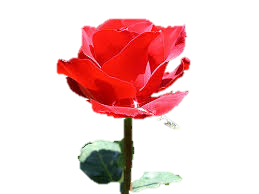 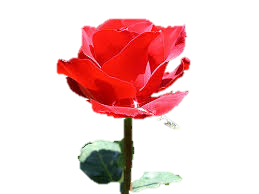 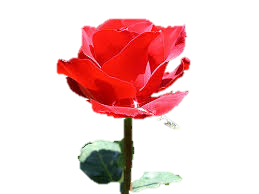 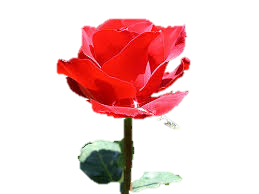 7
9
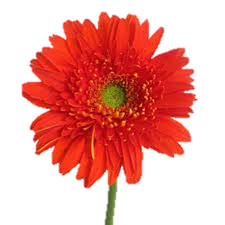 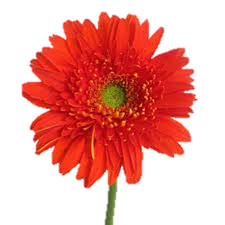 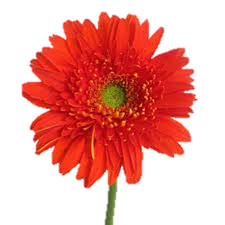 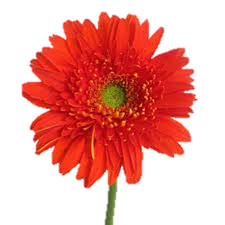 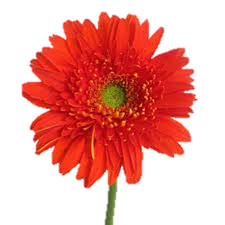 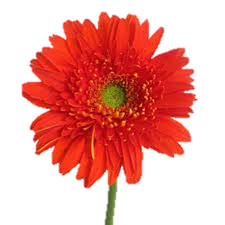 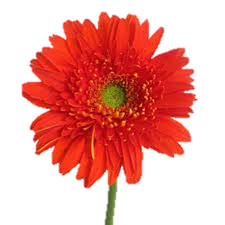 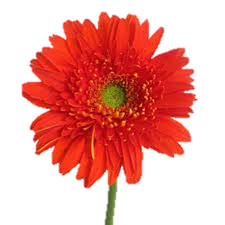 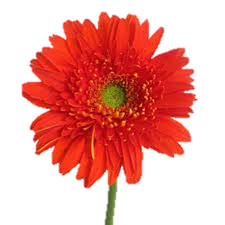 9
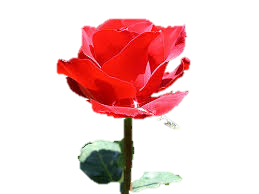 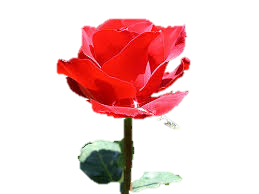 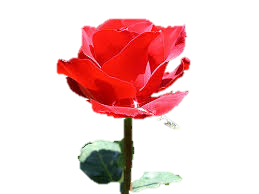 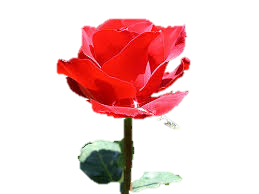 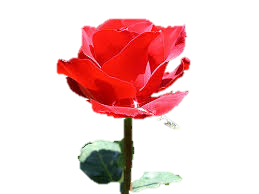 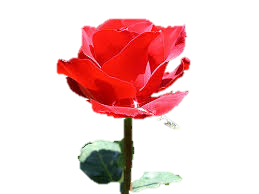 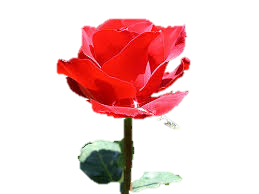 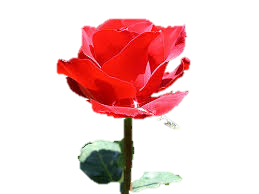 6
9
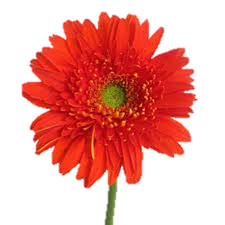 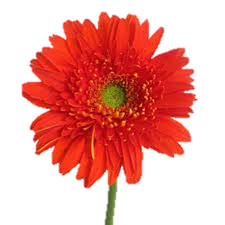 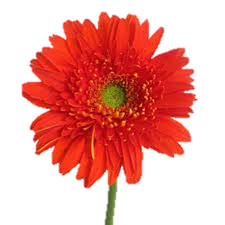 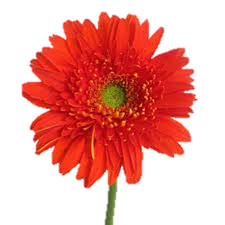 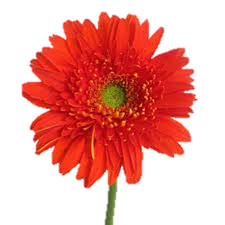 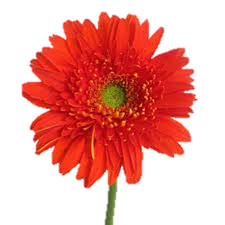 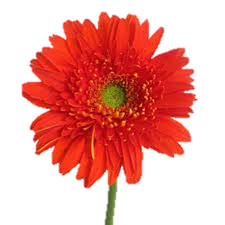 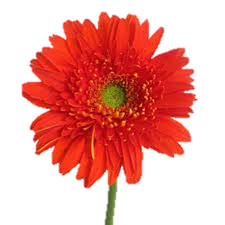 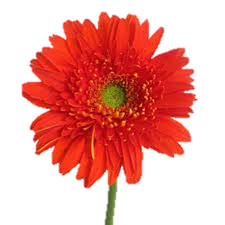 9
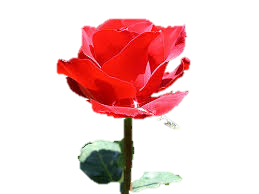 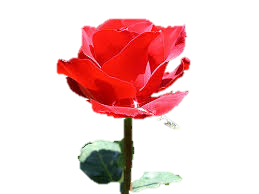 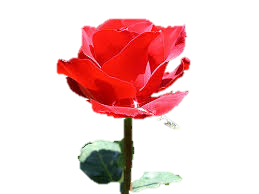 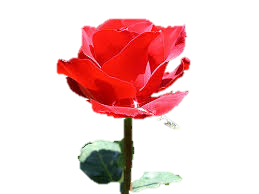 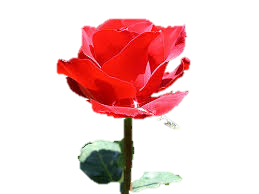 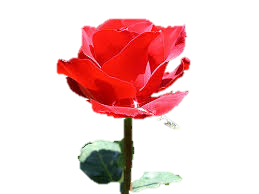 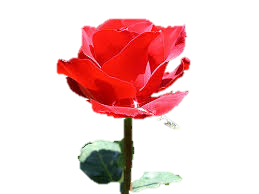 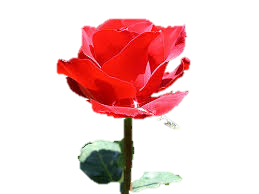 6
9
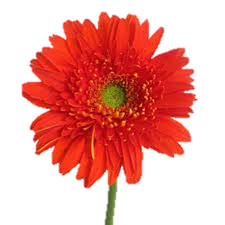 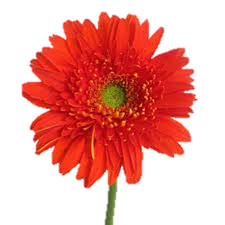 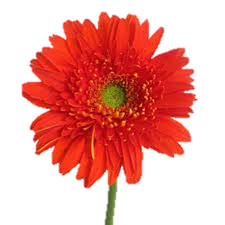 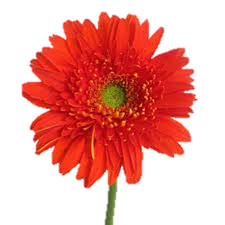 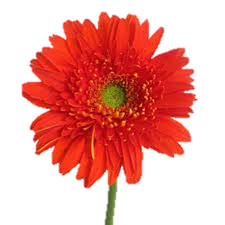 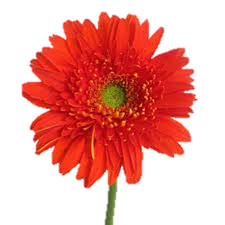 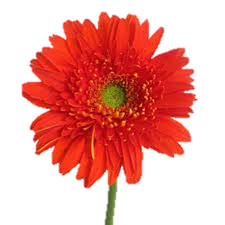 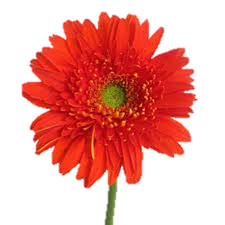 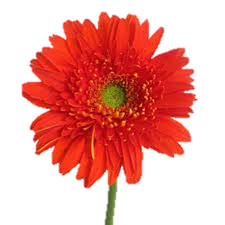 9
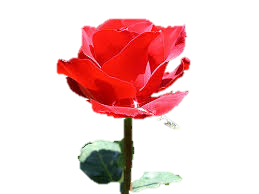 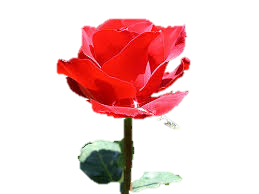 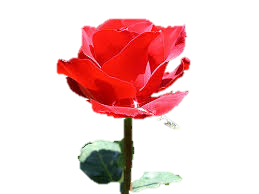 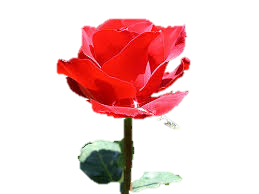 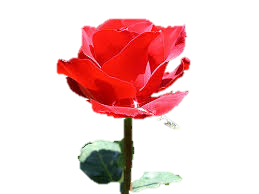 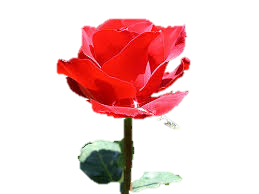 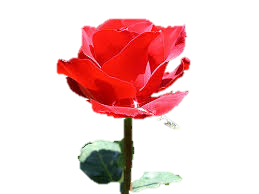 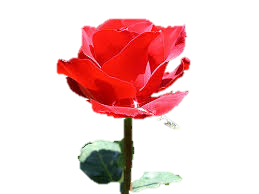 5
9
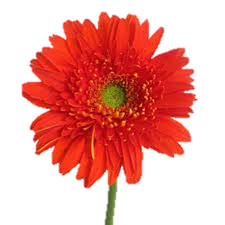 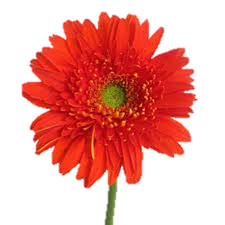 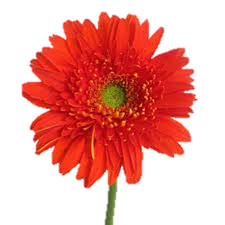 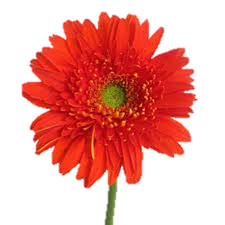 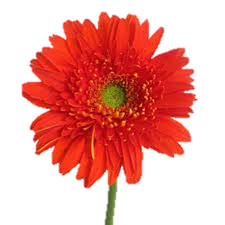 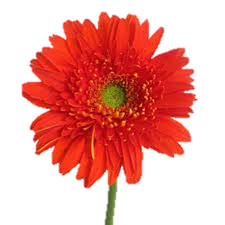 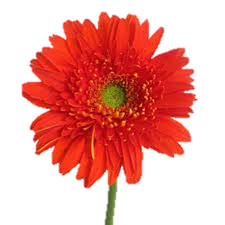 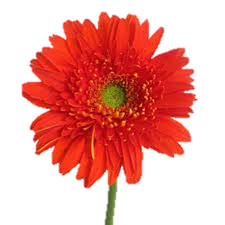 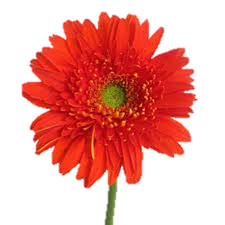 9
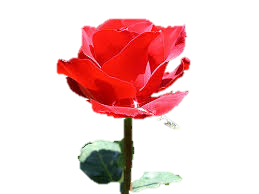 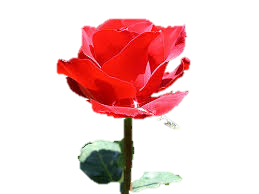 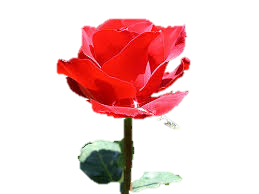 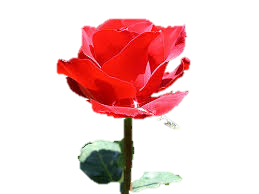 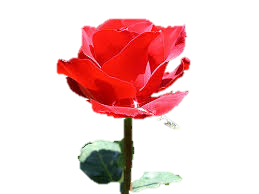 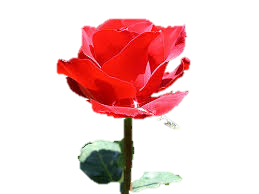 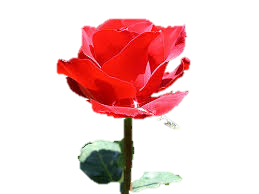 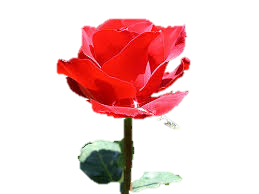 9
5
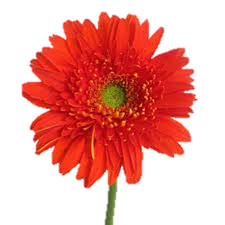 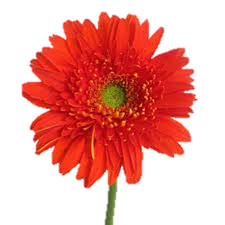 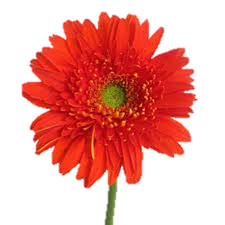 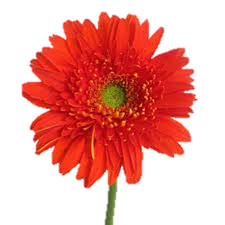 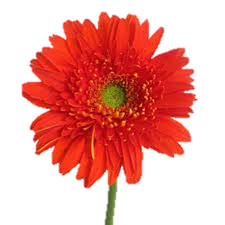 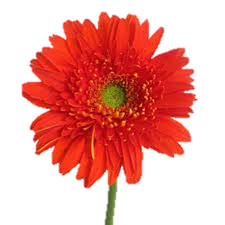 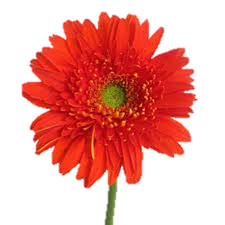 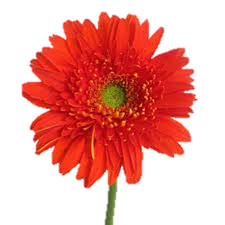 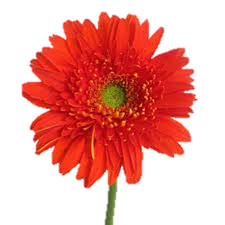 1 - 8
2 - 7
9
3 - 6
4 - 5
Hoạt động 3:
Trò chơi
Đồ dùng trò chơi.
Nhóm đồ chơi có số lượng 9
2. Thẻ chữ số từ 1 – 9